Class12
CSC 495/583 Topics of Software SecurityIntro to Web Security 
Dr. Si Chen (schen@wcupa.edu)
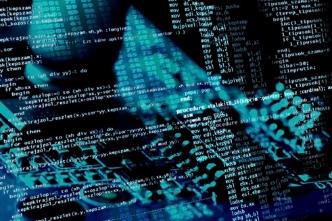 The Evolution of Web Applications
In the early days of the Internet, the World Wide Web (WWW) consisted only of websites. 
essentially information repositories containing static documents.
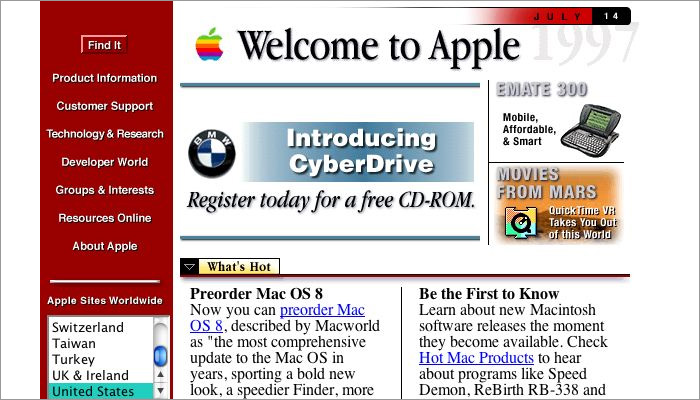 The Evolution of Web Applications
Today, the majority of sites on the web are in fact applications. 
Highly functional
Rely on two-way flow of information between the server and browser.
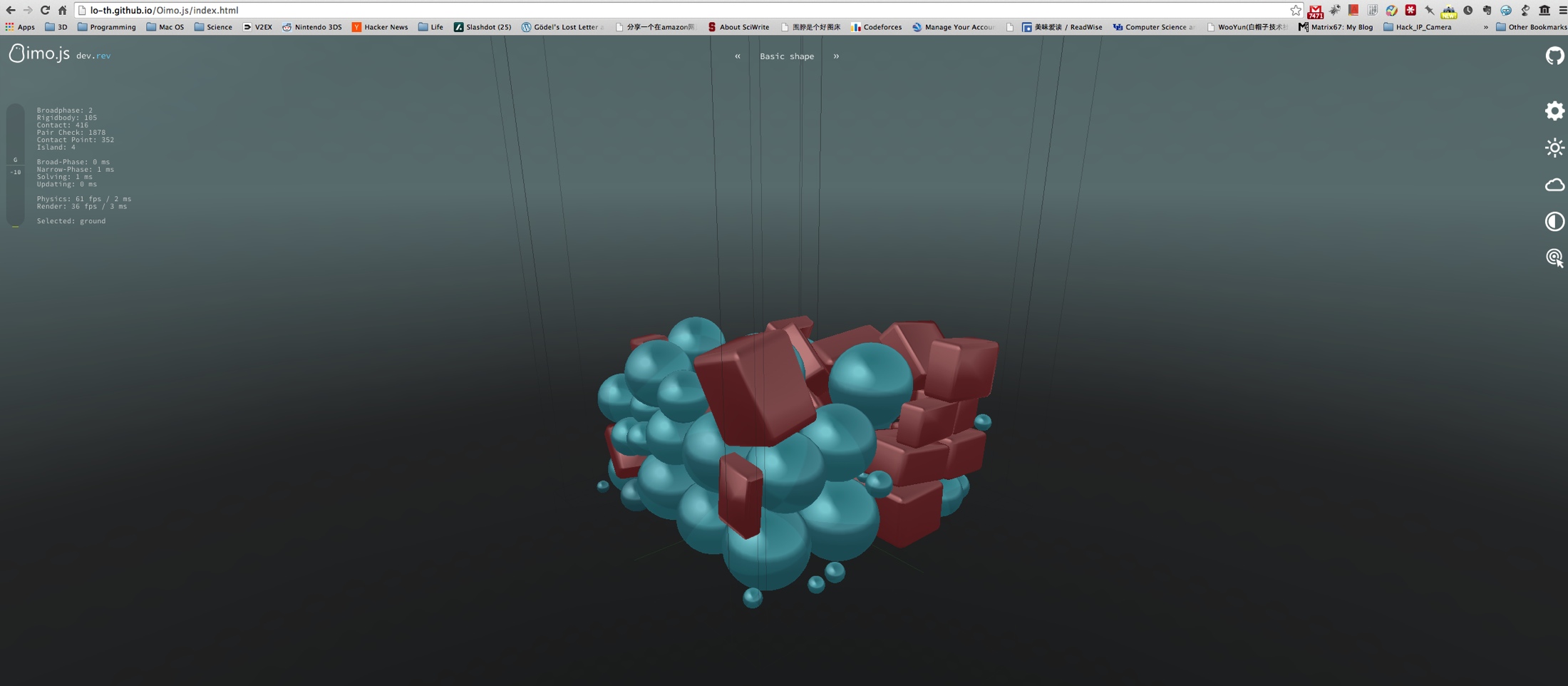 THE WEB IS SIMPLE
Hyper Text Transfer Protocol (HTTP)
Designed to allow remote document retrieval
Simple client server model:
Client
Server
The Reality
Web application security is massively complex.
Constant evolving field
WebGL, HTML5, CSS3, AJAX…
.
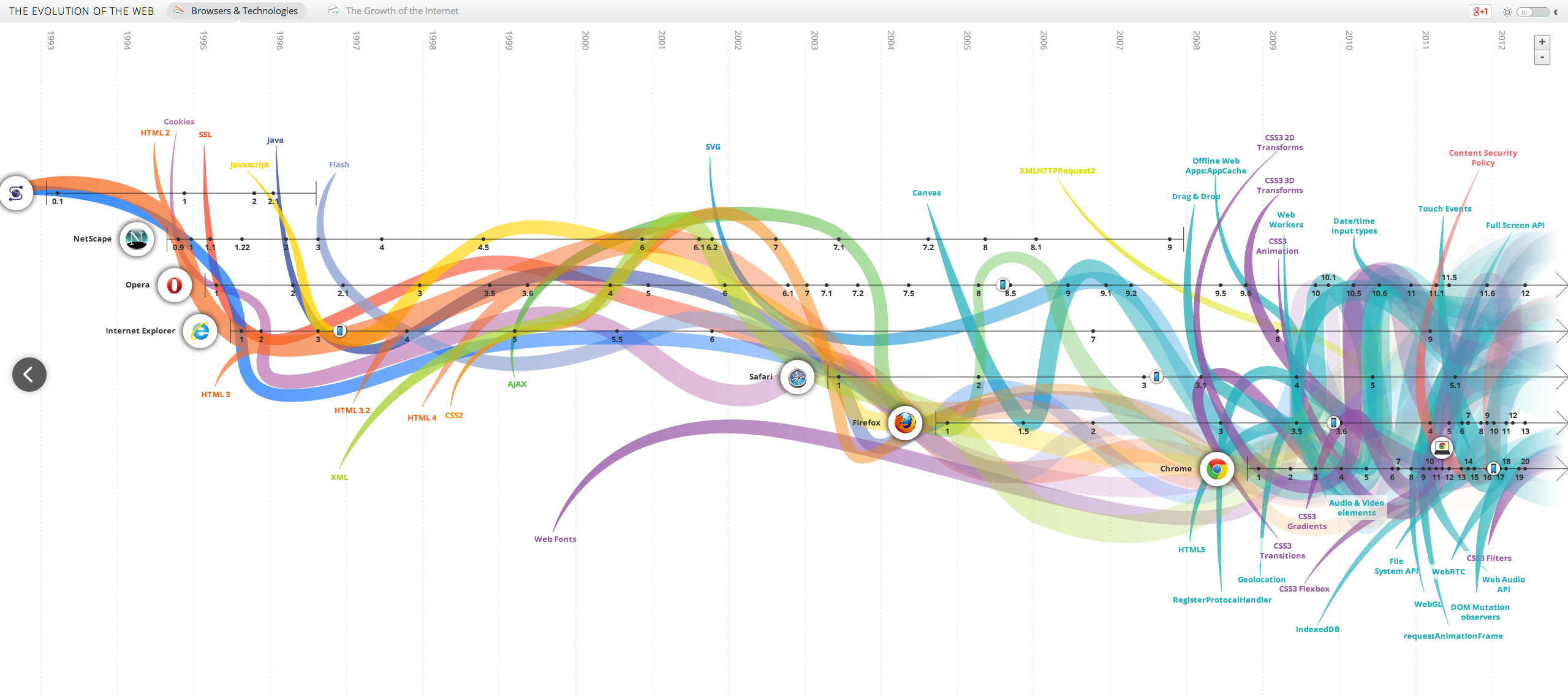 http://www.evolutionoftheweb.com/
Typical Web Application Stack
Browser (client)
HTTP over TCP/IP
Server
Operating system
Web Server
Scripting Language
Database or persistence layer
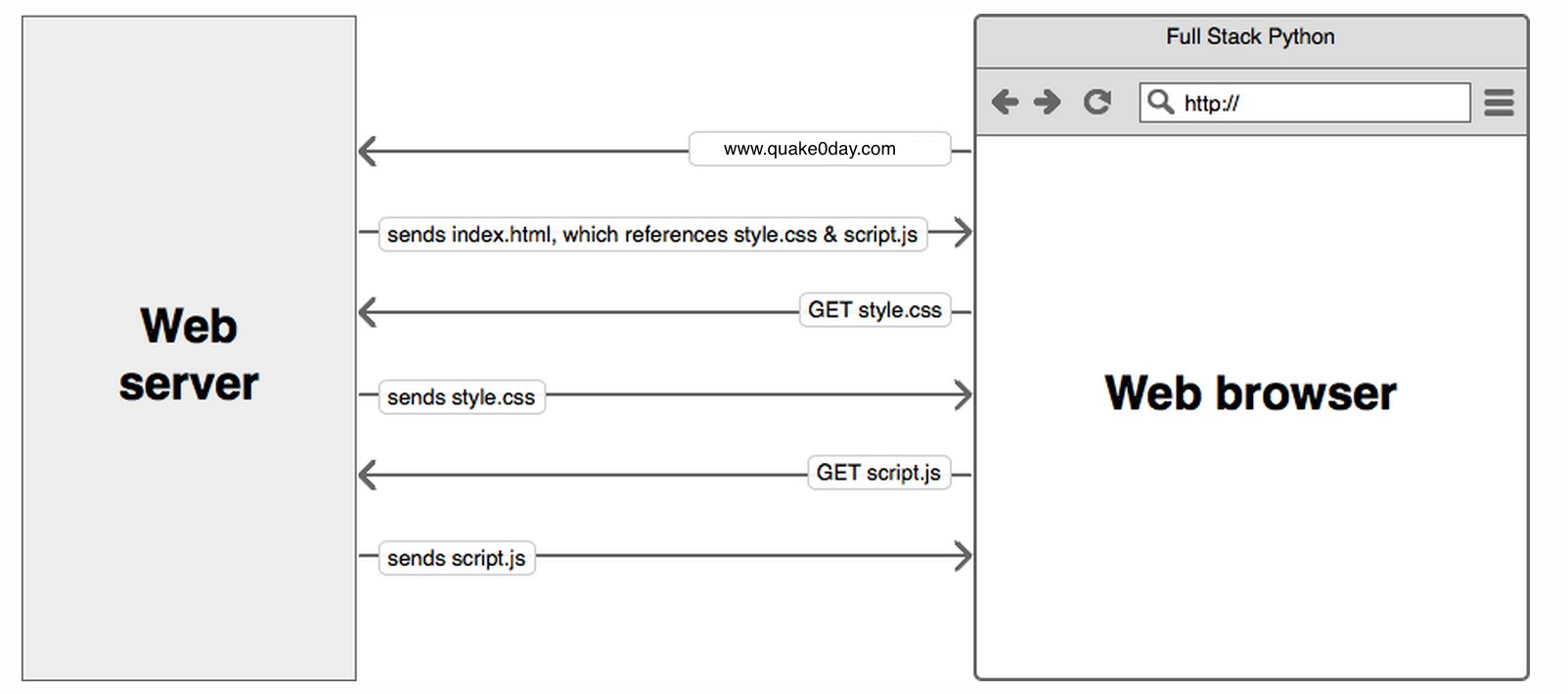 Just the client
Many different clients, all implementing differently (Chrome, Firefox, IE (6,7,8,9,10,11), Safari, Opera, etc…)
The breakdown of the client-server divide
The functional boundaries between client and server responsibilities were quickly eroded
JavaScript
JavaScript allows for client side programming (responsive user interface (UI))
Plug-in’s allow for store data locally (jStorage)
AJAX allows display multiple HTML sources in one page
[Speaker Notes: Benefits: low CPU and memory requirements in the server side, responsive user interfaces, 

The web began as a classical example of proper client-server architecture]
Fertile Ground
Web application security is massively complex in reality:
Security researchers specialize in specific portions of the stack
Protocols and specs exist but aren’t implemented uniformly
The platforms are changing
Smartphone, tablets, embedded systems, etc…
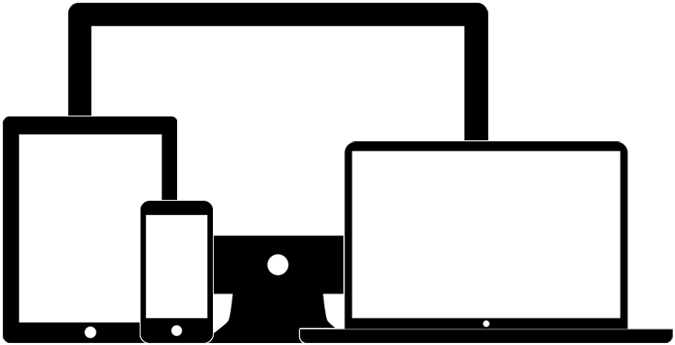 What’s Worse
In the browser world, the separation between high-level data objects (documents), user-level code (applications) is virtually nonexistent. 

Firewalls become irrelevant as everything flows over port 80 (http), 443 (https)

Web is becoming the default content and application deliver mechanism
Average Number of Vulnerabilities Identified within a Web Application
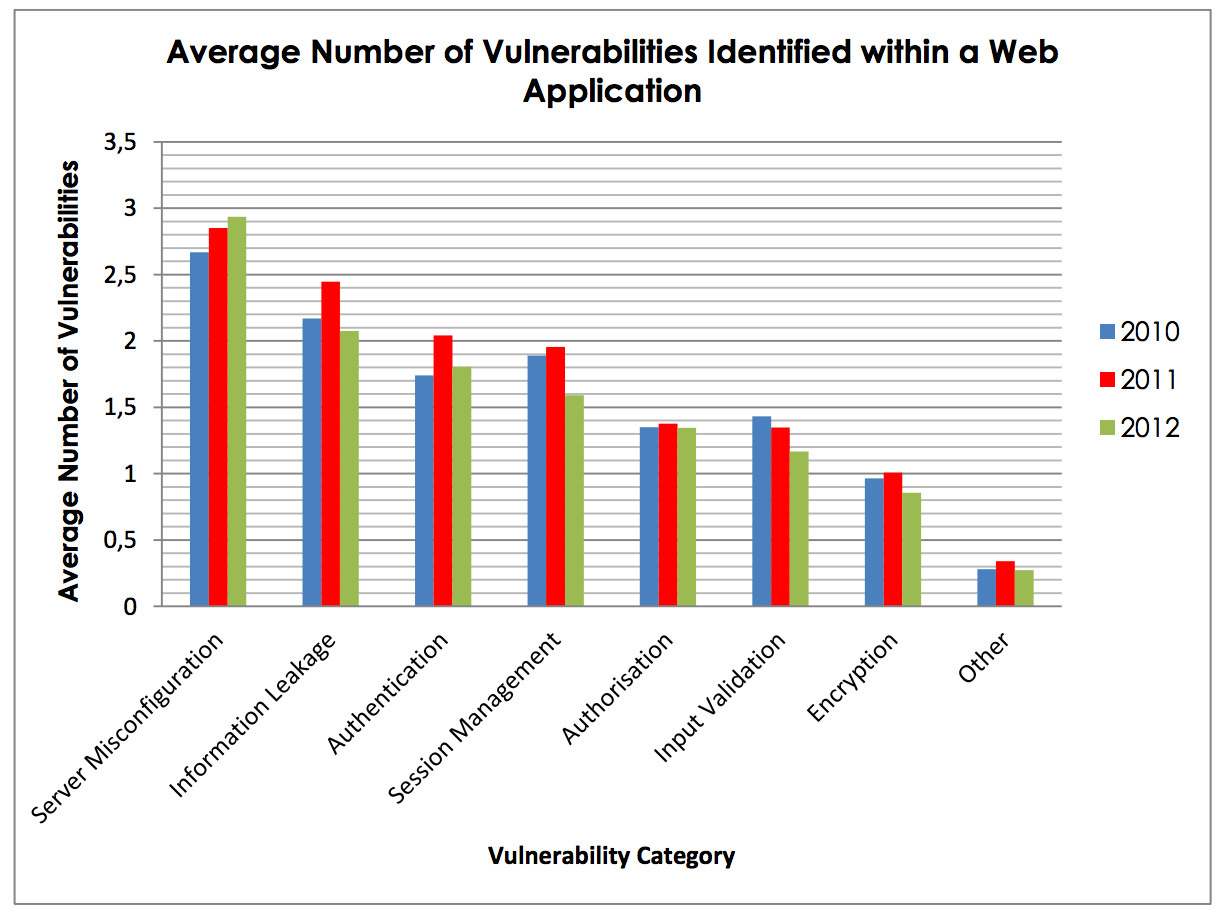 http://www.contextis.com/files/Web_Application_Vulnerability_Statistics_-_June_2013.pdf
Categories of Vulnerability
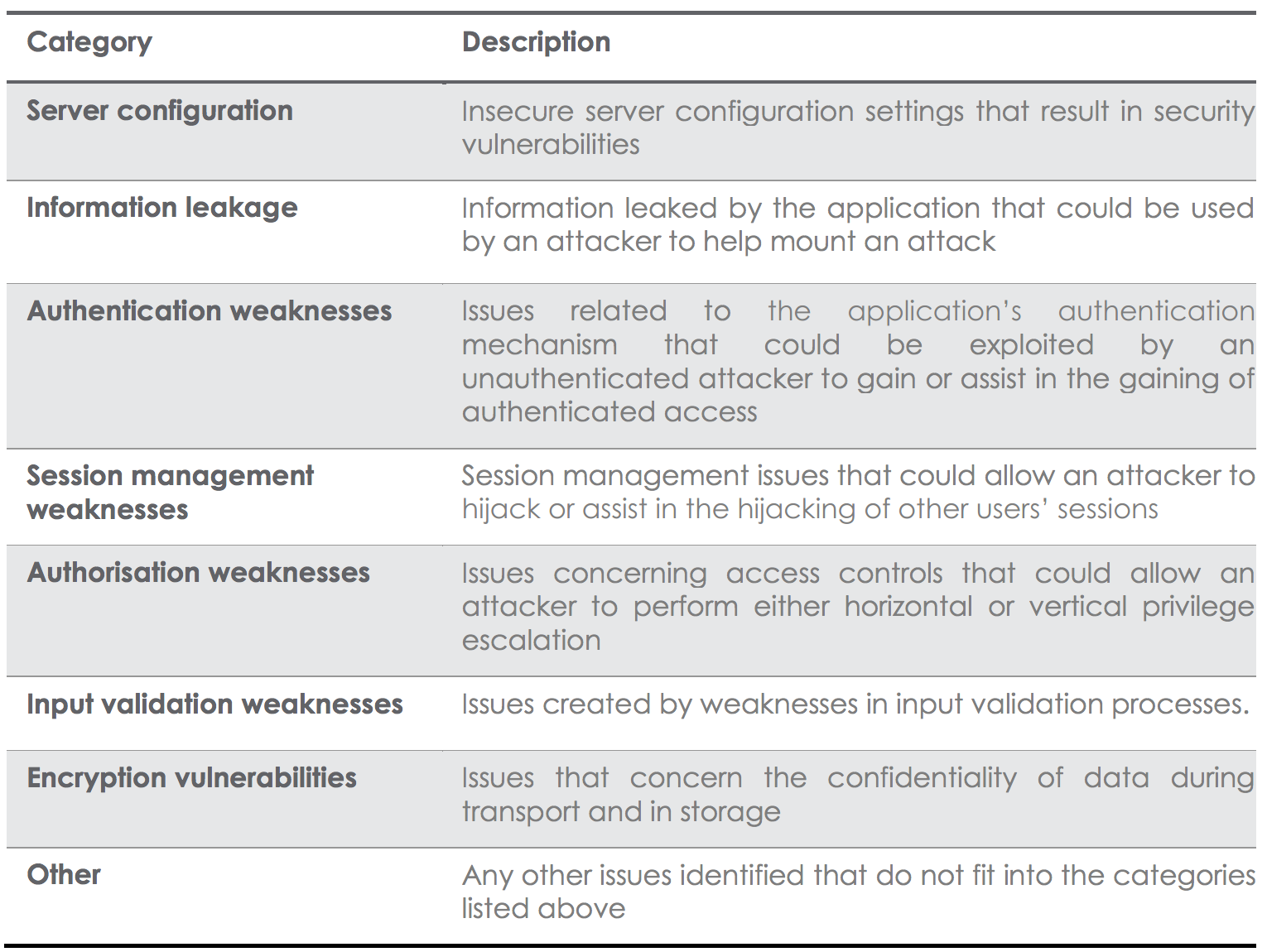 http://www.contextis.com/files/Web_Application_Vulnerability_Statistics_-_June_2013.pdf
[Speaker Notes: Unpatched security flaws in the server software Server software flaws or misconfigurations that permit directory listing and directory traversal attacks Unnecessary default, backup, or sample files, including scripts, applications, configuration files, and web pages Improper file and directory permissions Unnecessary services enabled, including content management and remote administration Default accounts with their default passwords Administrative or debugging functions that are enabled or accessible Overly informative error messages (more details in the error handling section) Misconfigured SSL certificates and encryption settings Use of self-signed certificates to achieve authentication and man-in-the-middle protection Use of default certificates Improper authentication with external systems]
Information Leakage
Visible Error Handling
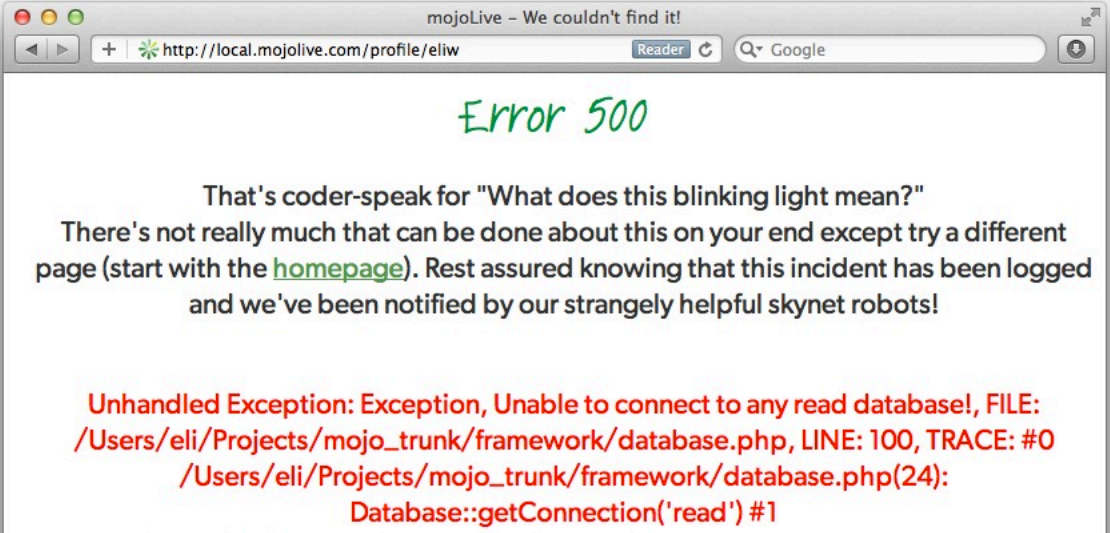 http://Local.mojolive.com/profile/eliw
Authentication Weakness
Direct URL access to a protected file
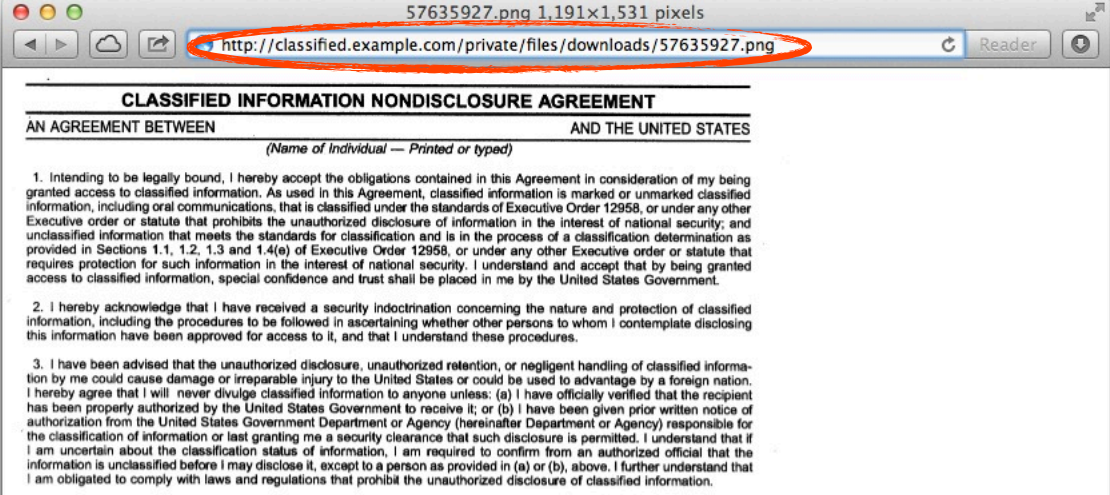 Eli White, Web Security and You,page6
Authentication Weakness
Ability to URL-hack to access unauthorized data.
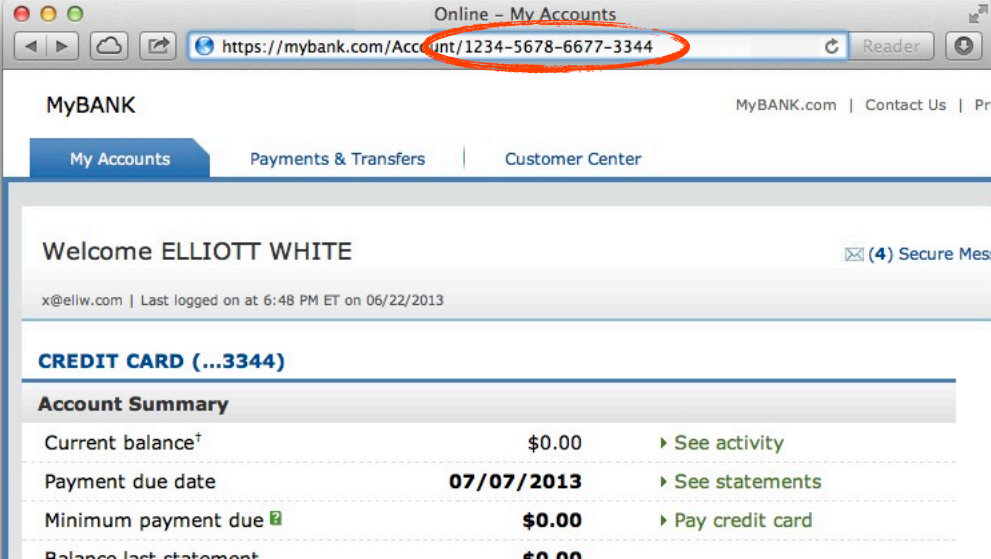 Eli White, Web Security and You,page7
Encryption Vulnerabilities
Low Security Hashes
Don’t just use MD5 (use SHA256, Blowfish,etc…) Even SHA-1 is better
Always salt your hashes
Various Attack Vectors
Now moving on to true ‘attacks’….
Attacking Data Stores: SQL Injection
SQL stands for Structured Query Language.
SQL is used to communicate with a database.
SQL Injection
Web Application Server
SQL Database
Attacking Data Stores: SQL Injection
It is common to build an SQL Database query based in part on a user submission.
User submits a login request, we need to check the database for a matching account.
Malicious user know we will be building an SQL query.
They can attempt to confuse the Database server by putting in special characters
SQL Injection
Web Application Server
SQL Database
Attacking Data Stores: SQL Injection
A user having the ability to send data that is directly interpreted by your SQL engine.
The Security Hole:
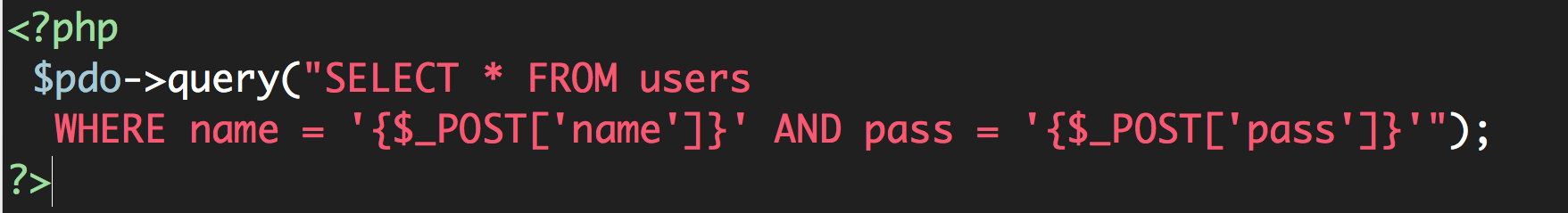 The Attack:
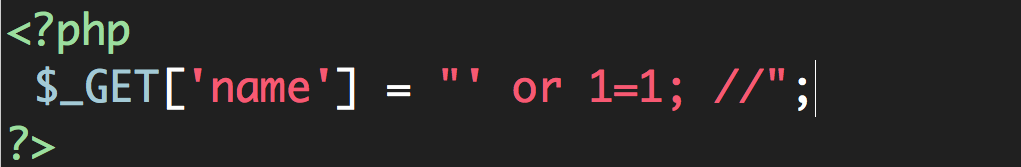 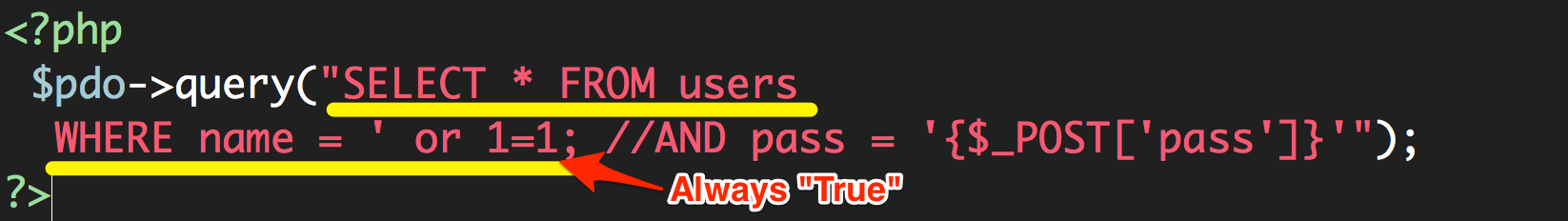 Attacking Data Stores: SQL Injection
Sanitize every value received from the user.
Make sure there is no funny business going on
Makes any string safe to put in a query
The Solution:
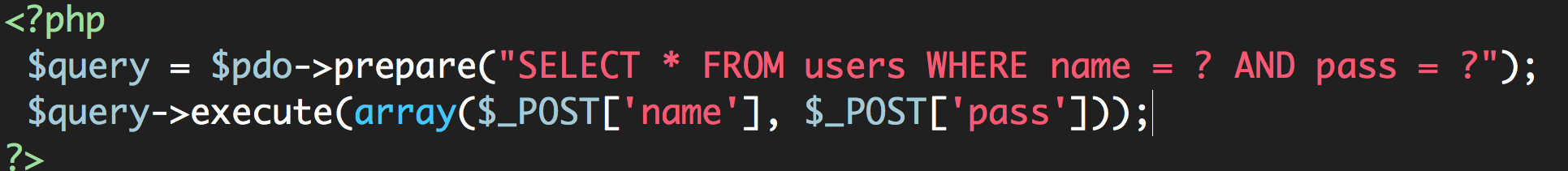 OR:
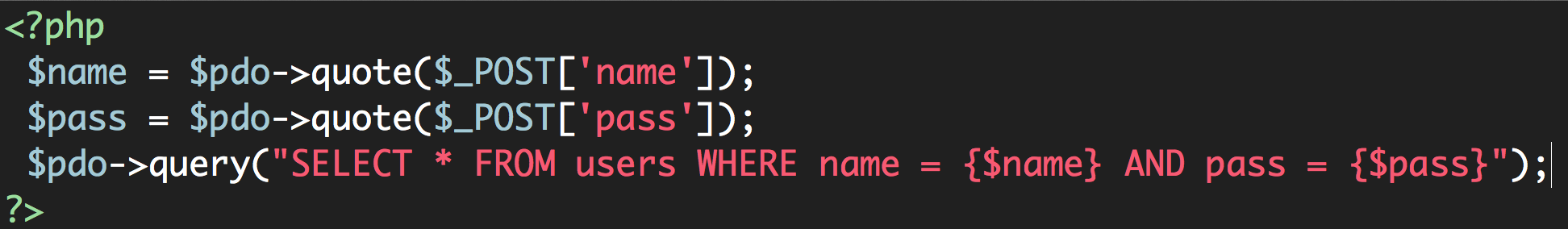 Attacking Data Stores: SQL Injection
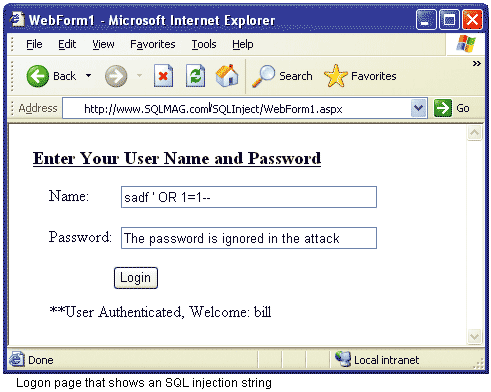 http://sqlmag.com/content/content/43012/figure_01.gif
Other Injections
Command Injection: The user being able to inject code into a command line
Unchecked File Uploads: The user being allowed to uploadan executable file.
Code Injection: User being able to directly inject code.
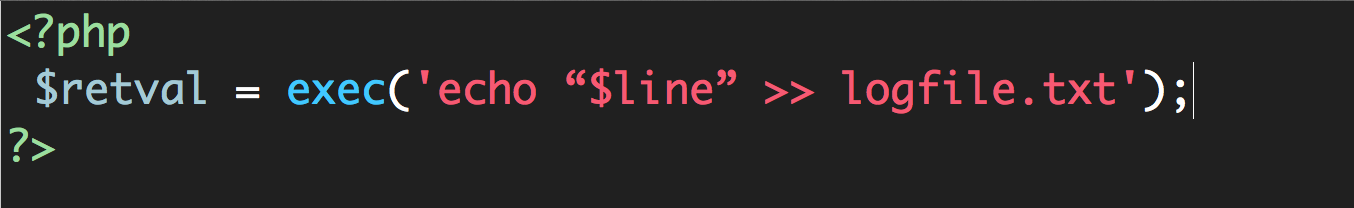 becomes
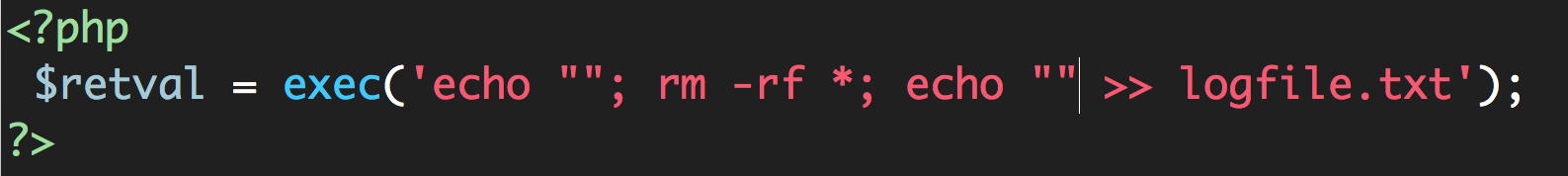 https://security.web.cern.ch/security/recommendations/images/command_injection.png
Other Injection
Command Injection: The user being able to inject code into a command line
Unchecked File Uploads: The user being allowed to uploadan executable file.
Code Injection: User being able to directly inject code.
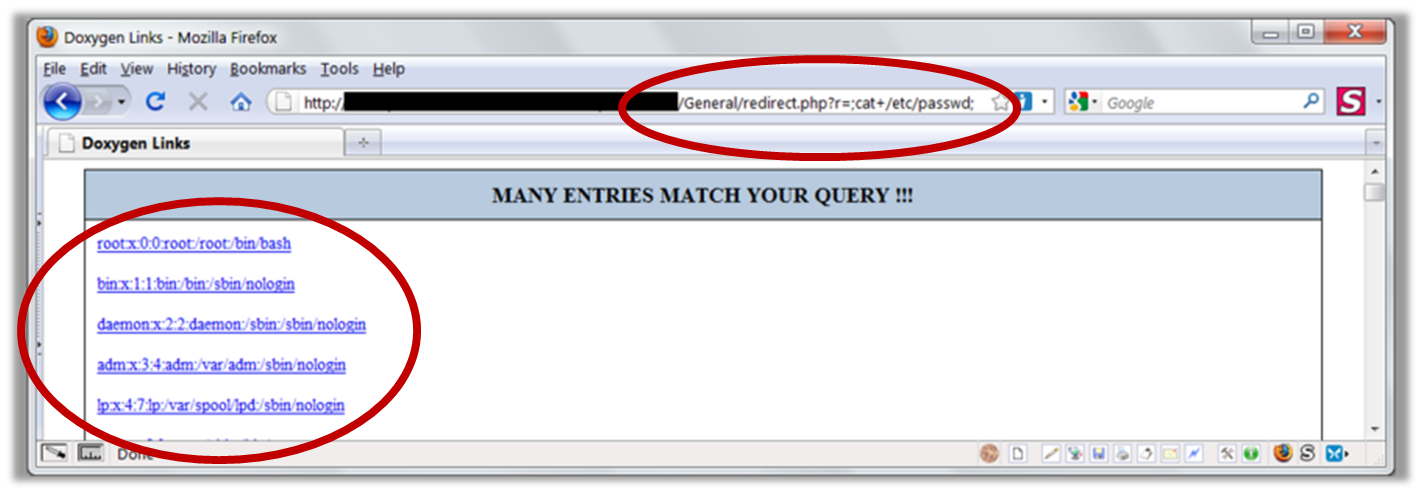 https://security.web.cern.ch/security/recommendations/images/command_injection.png
Real World Attacks
https://www.youtube.com/watch?v=Qb8-0zGiE7A
Real World Attacks
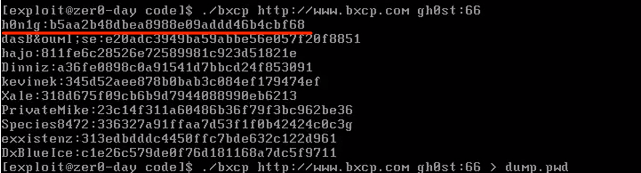 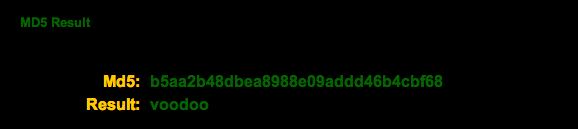 Attacking Session Management: Session Hijacking
The HTTP protocol is essentially stateless. It is based on a simple request-response model. 
Majority of web applications allow you to register and log in. To implement this functionality, web apps need to use the concept of a session.
The vulnerabilities that exists in session management mechanisms largely fall into two categories:
Weakness in the generation of session tokens
Weakness in the handling of session tokens throughout their life cycle
Attacking Session Management: Session Hijacking
One user ‘becoming’ another by taking over their session via impersonation.
Avoid “session Fixation”, don’t use URL cookies for your sessions
Always regenerates Session IDs on a change of access level
Save an anti-hijack token to another cookie & session. Require it to be present & match. Salt on unique data (such as User Agent)
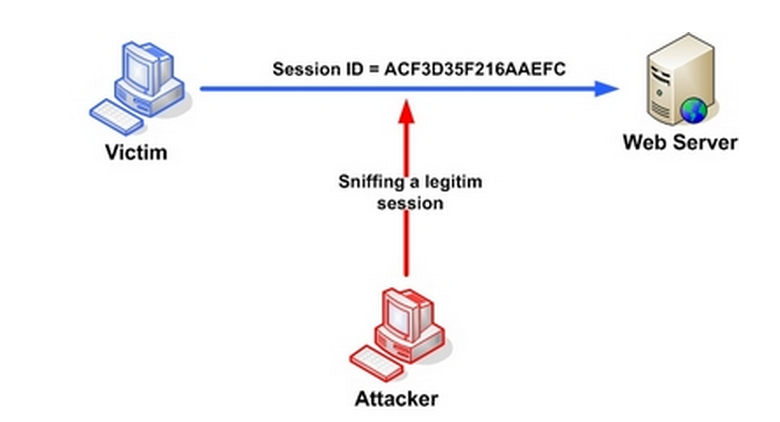 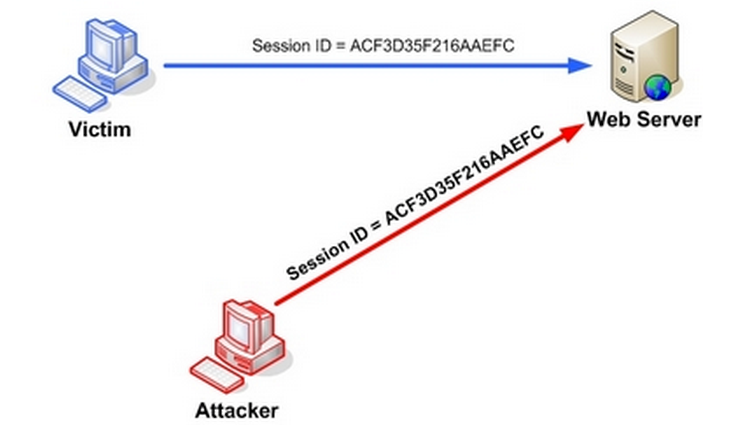 https://www.owasp.org/index.php/Session_hijacking_attack
Attacking Session Management: Session Hijacking
A user being able to provide a known session ID to another user.
The Attack:
The Solution:
Don’t use cookies for your sessions.

Protect from more complicated fixation attacks, by regenerating sessions on change of access level. 

Use anti-hijack measures to ensure user is legit
Attacking Users: Cross-Site Scripting (XSS)
The attacks we have considered so far involve directly targeting the sever-side application. 
Many of these attacks do impinge upon other users, such as SQL injection. But the attacker’s essential methodology was to interact with the server in unexpected ways to perform unauthorized actions and access unauthorized data.
Cross-site scripting, however, are in a different category. 
The attacker’s primary target: the application’s other users.

Basic idea: A user sending data that is executed as script
Attacking Users: Cross-Site Scripting (XSS)
XSS vulnerabilities come in various forms and may be divided into three varieties: reflected, stored, and DOM-based. 
They have important differences in how they can be identified and exploited.
In all cases: Everything from a user is suspect (forms, user-agent, headers, etc) when fixing, escape to the situation (HTML, JS, XML, etc) FIEO (Filter Input, Escape Output)

We will examine each variety of XSS in turn.
Attacking Users: Cross-Site Scripting (XSS)
XSS- Reflected XSS:
Directly echoing back content from the user.
1. User logs in
3.User requests attacker’s URL
7. Attacker hijacks 
user’s session
4. Server response with 
attacker’s JavaScript
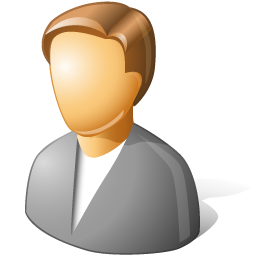 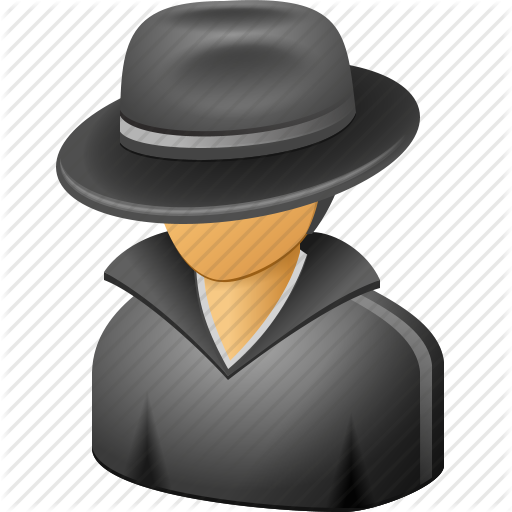 2. Attacker feeds crafted URL to user
6. User’s browser sends session token to attacker
Attacking Users: Cross-Site Scripting (XSS)
XSS- Reflected XSS:
Directly echoing back content from the user.
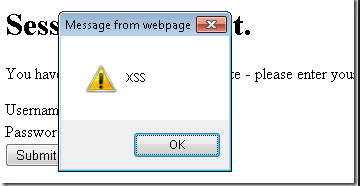 The Security Hole:
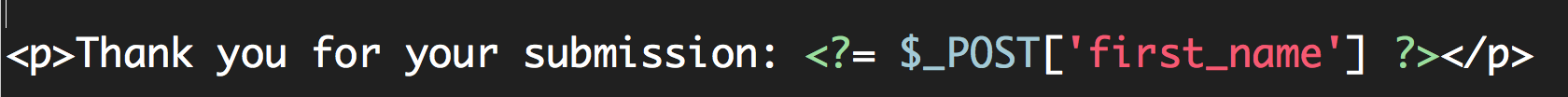 The Attack:
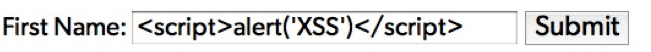 This type of simple XSS bug accounts for approximately 75% of the XSS vulnerabilities that exists in real-world web apps. 
It is called reflected XSS because exploiting the vulnerability involves crafting a request containing embedded JavaScript that is reflected to any user who makes the requests
XSS- Reflected XSS:
Directly echoing back content from the user.
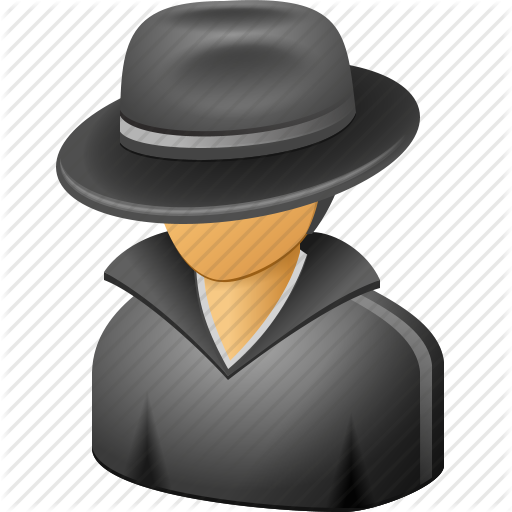 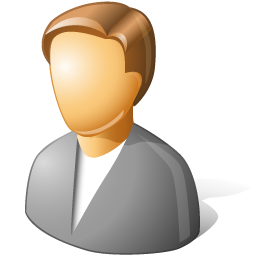 http://twitter.com/index.php?%75%73%65%72%3D%3C%73%63%72%69%70%74%3E%61%6C%65%72%74%28%31%32%33%29%3C%2F%73%63%72%69%70%74%3E
Twitter?
http://twitter.com/index.php?user=<script>alert(123)</script>
Attacking Users: Cross-Site Scripting (XSS)
XSS- Stored XSS:
You store the data, then later display it.
Attacker submits question 
containing malicious JavaScript
2. User logs in
3.User views attacker’s question
6. Attacker hijacks 
user’s session
4. Server response with 
attacker’s JavaScript
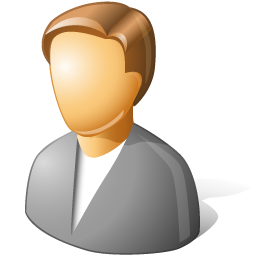 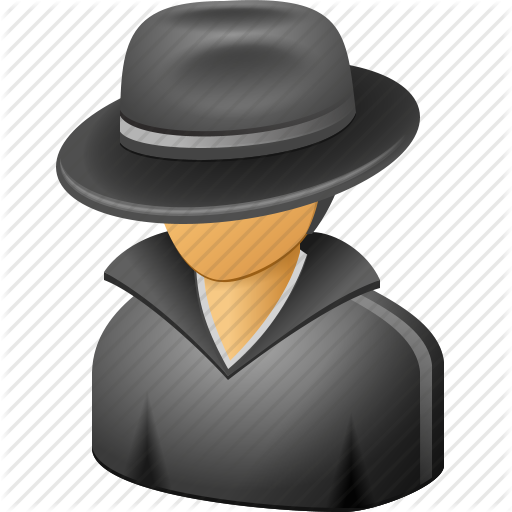 5. User’s browser sends session token to attacker
Attacking Users: Cross-Site Scripting (XSS)
XSS- Stored XSS:
You store the data, then later display it.
The Security Hole:
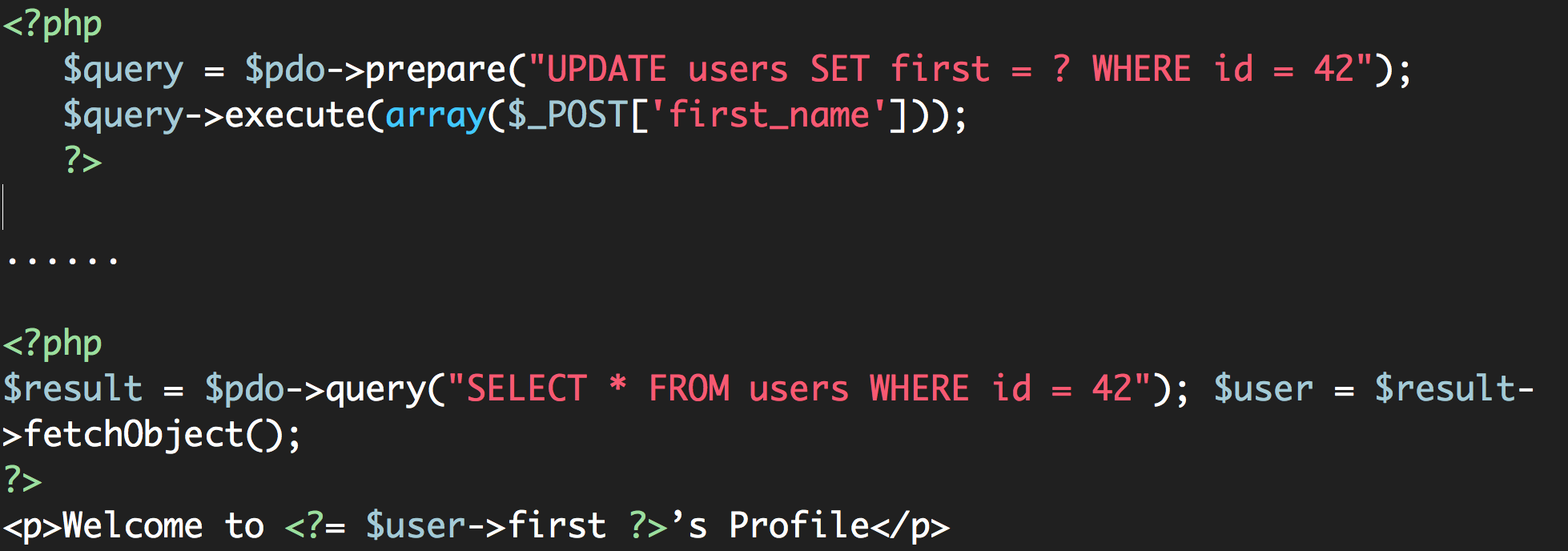 The Attack:
Attacking Users: Cross-Site Scripting (XSS)
XSS- DOM XSS:
What happens in JavaScript, stays in JavaScript.
1. User logs in
7. Attacker hijacks 
user’s session
3.User requests attacker’s URL
4. Server response with 
Page containing hard-coded JavaScript
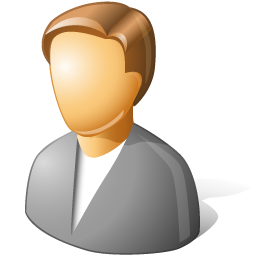 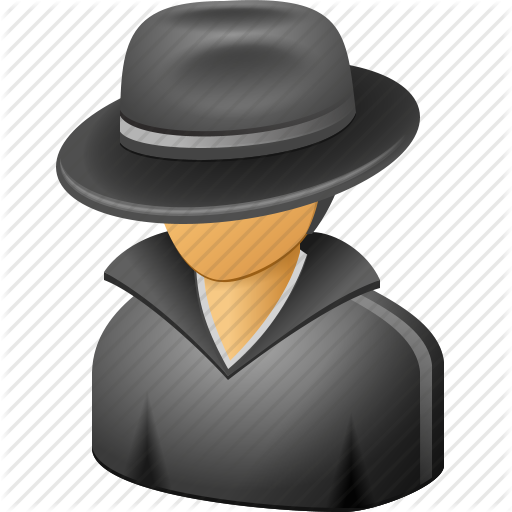 2. Attacker feeds crafted URL to user
6. User’s browser sends session token to attacker
Attacking Users: Cross-Site Scripting (XSS)
XSS- DOM XSS:
What happens in JavaScript, stays in JavaScript.
A user requests a crafted URL supplied by the attacker and containing embedded JavaScript
The server’s response does not contain the attacker’s script in any form
When the user’s browser process this response, the script is executed nonetheless.
XSS- DOM XSS:
What happens in JavaScript, stays in JavaScript.
The Security Hole:
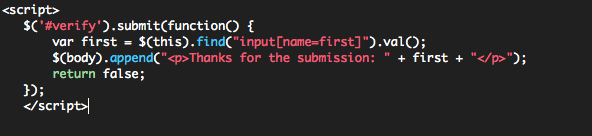 The Attack:
XSS is Everywhere
XSS is by far the most prevalent web app vulnerability
XSS is often misunderstood because the proof of concept (pop-up) doesn’t demonstrate true attacker capability
XSS can lead to reputational damage, denial of service, and chained exploit.
XSS can be used against site administrators
Attacking Users: Cross-Site Scripting (XSS)
Real-world Scenario of XSS Attack
Facebook makes use of PHP scripts.  The following script became vulnerable to cross-site scripting some time in July 2010: 
www.facebook.com/ads/create/photos/creative_uploader.php
This script takes various parameters, one of which (controller_id) was writing user input directly inside a script tag. Take the following URL as example:
www.facebook.com/ads/create/photos/creative_uploader.php?controller_id=c4c288b438ed080&path=whatever&src=whatever&vol=90&w=60&h=80&post_upload=1
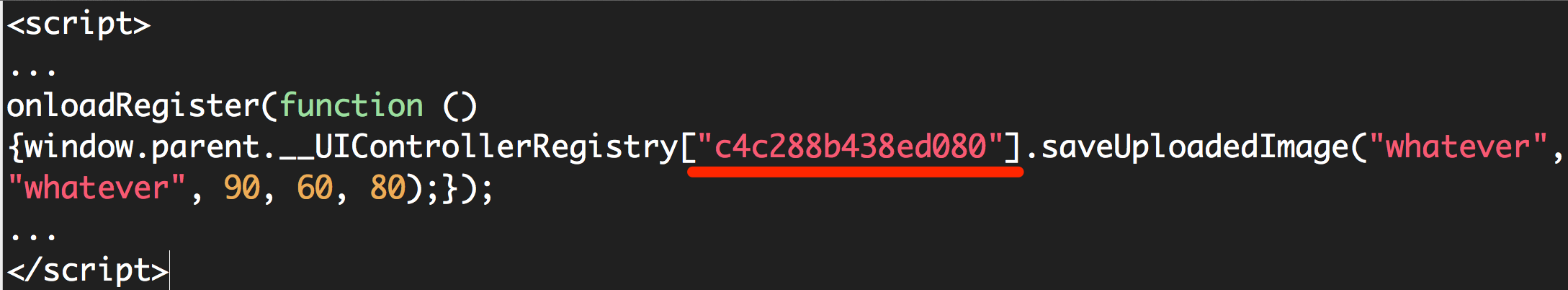 https://www.acunetix.com/websitesecurity/xss-facebook/
Attacking Users: Cross-Site Scripting (XSS)
Real-world Scenario of XSS Attack
By inserting a double quote, an attacker is able to escape the Array’s key string and insert JavaScript directly within a page on facebook.com.
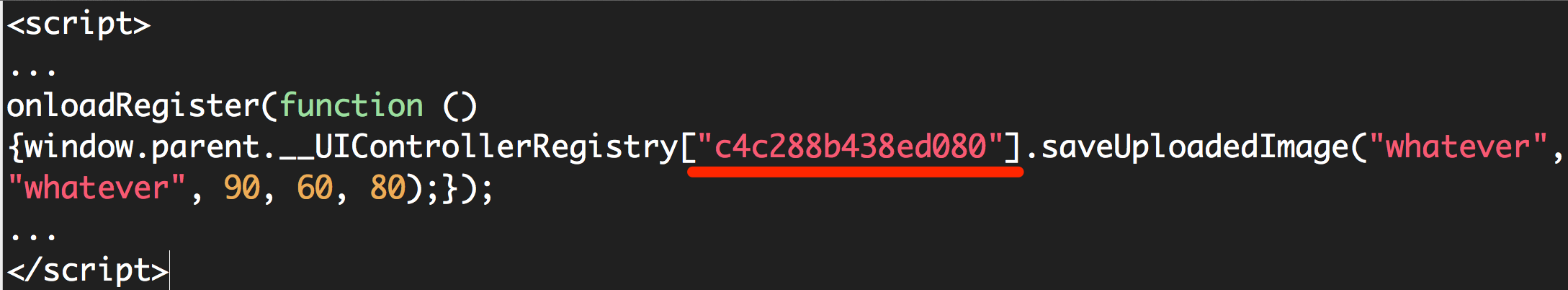 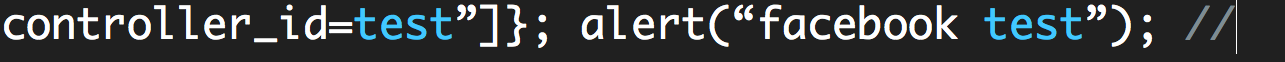 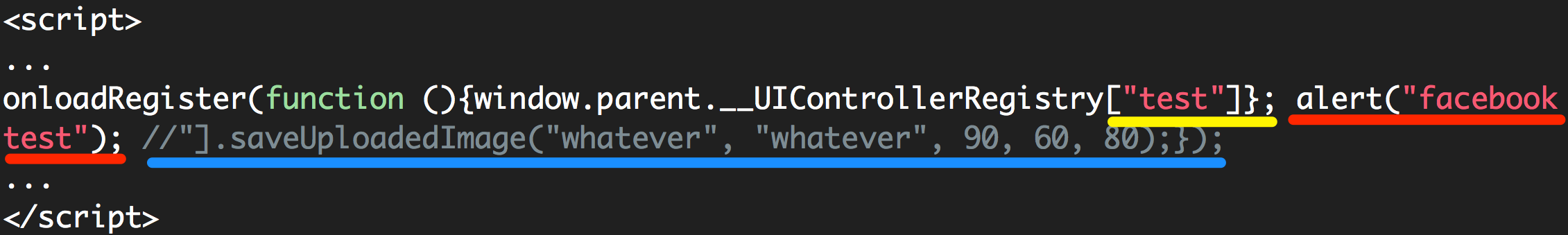 Attacking Users: Cross-Site Scripting (XSS)
Real-world Scenario of XSS Attack
https://www.acunetix.com/websitesecurity/xss-facebook/
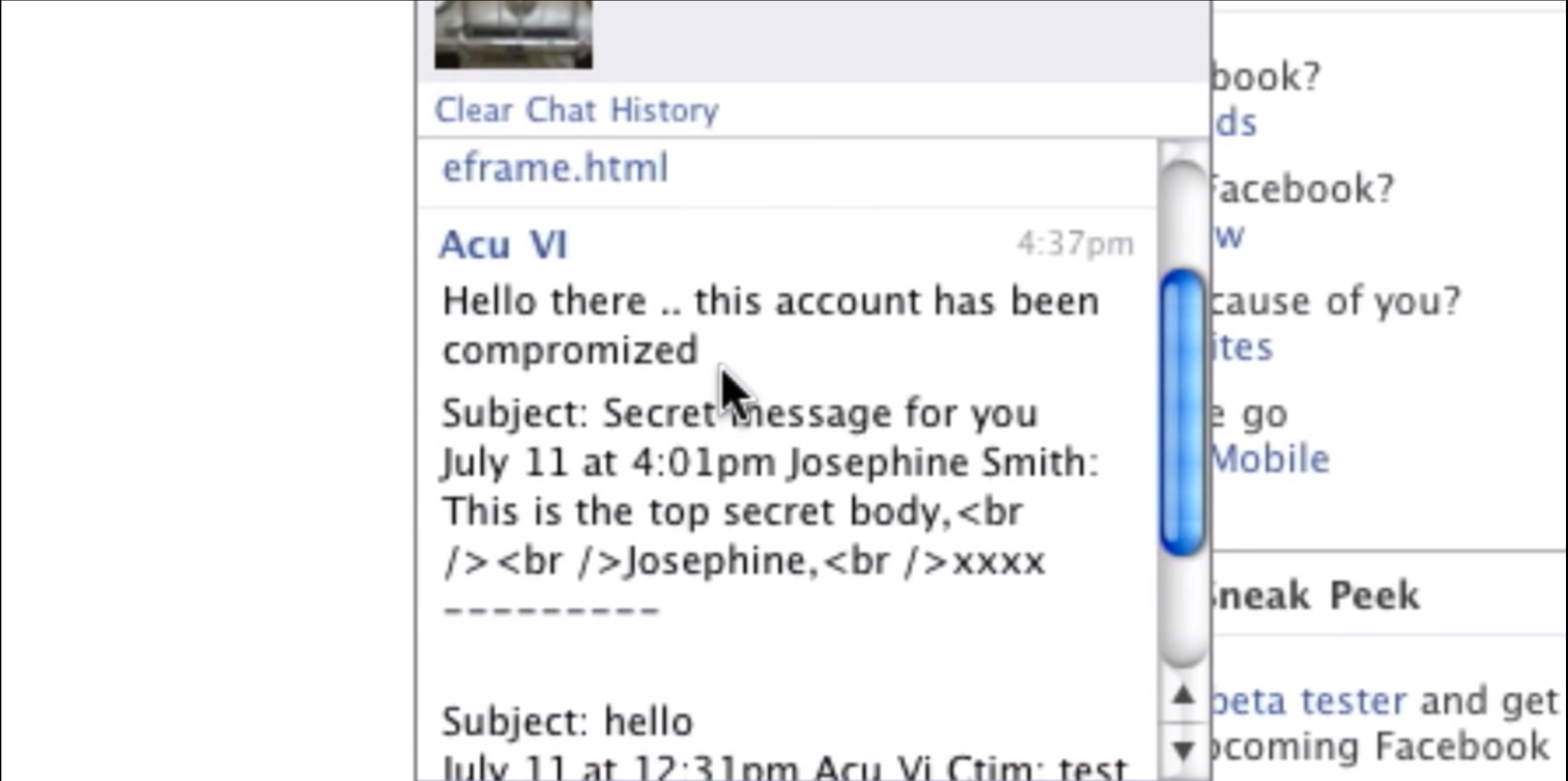 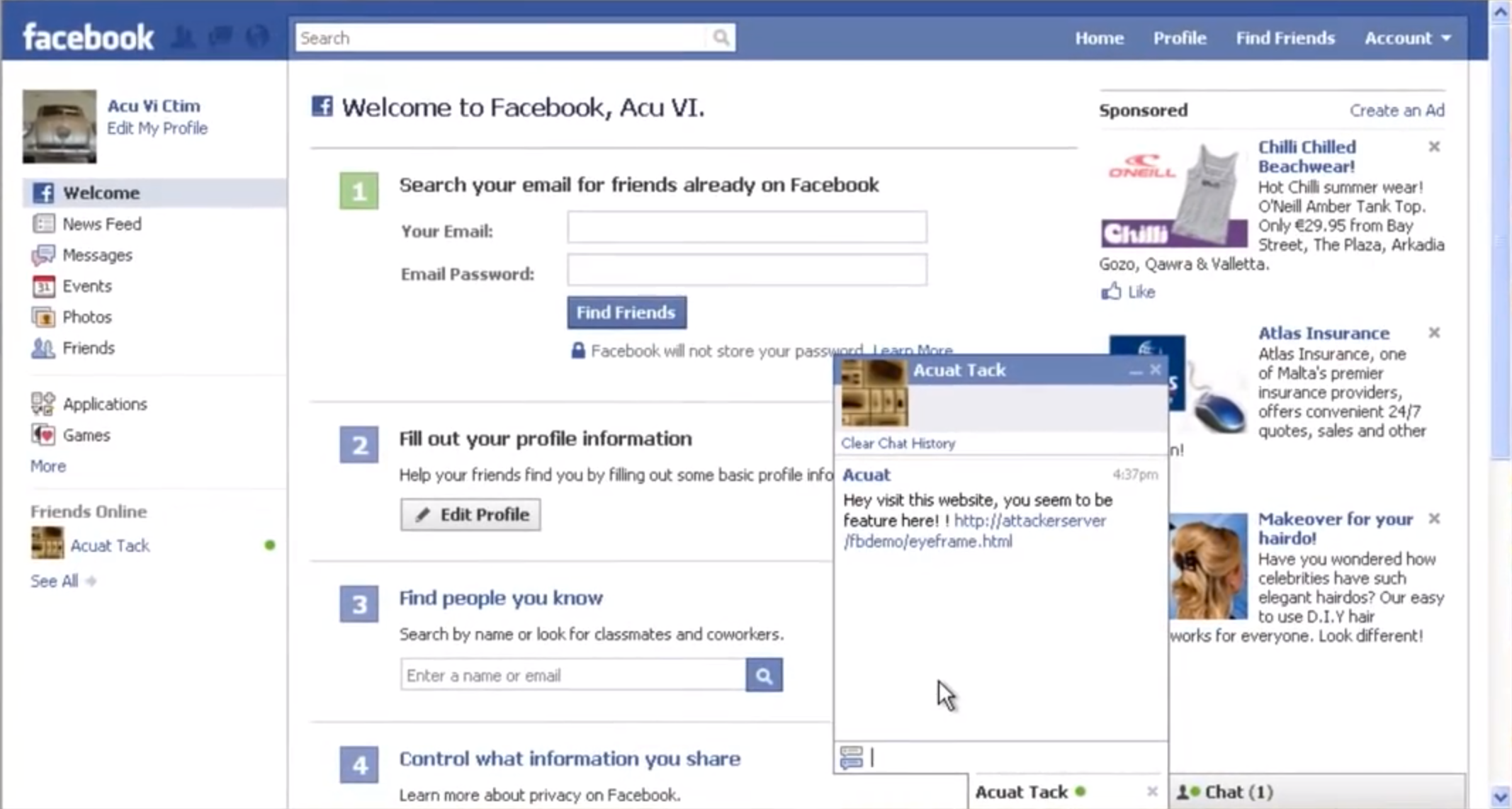 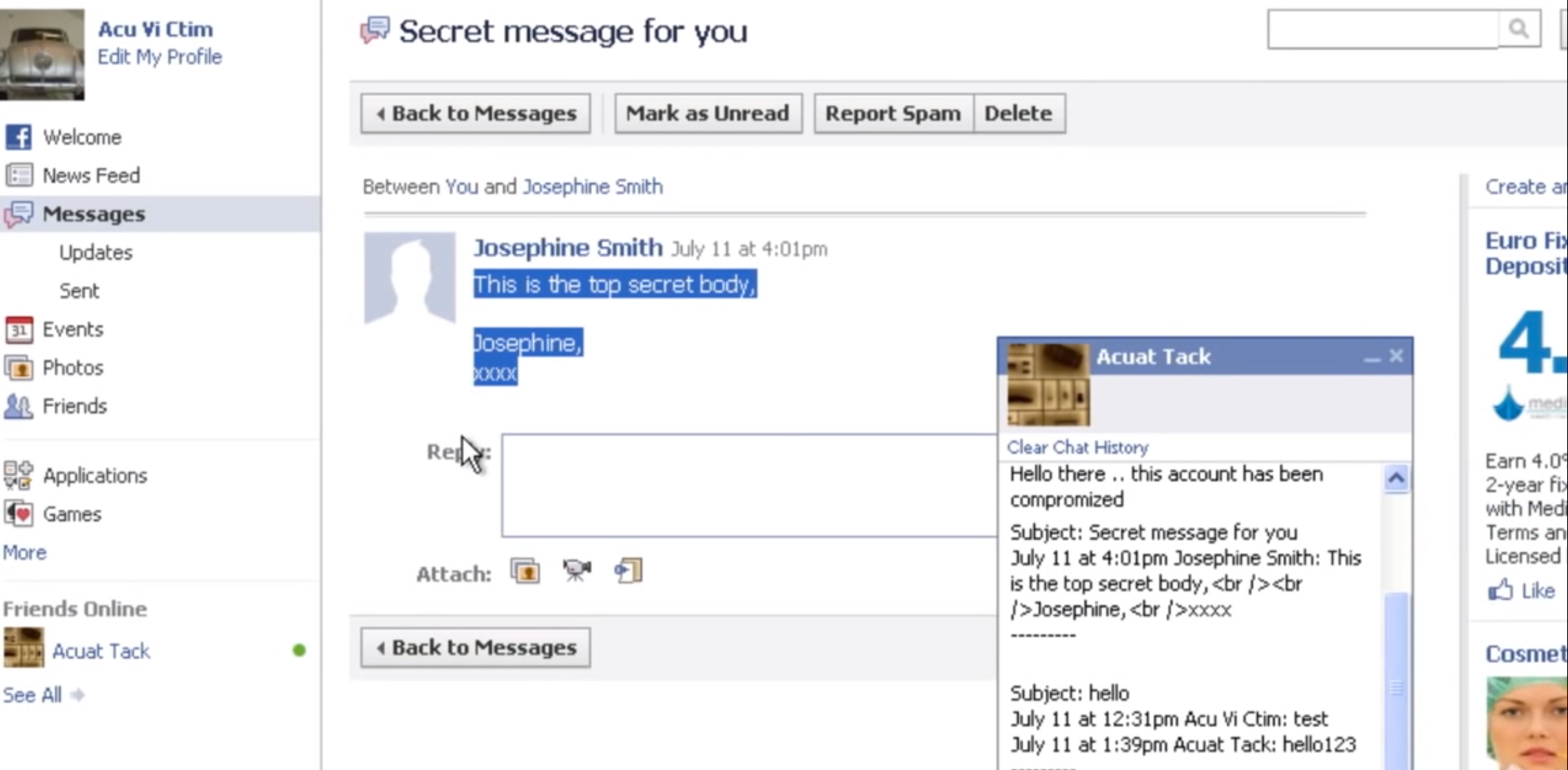 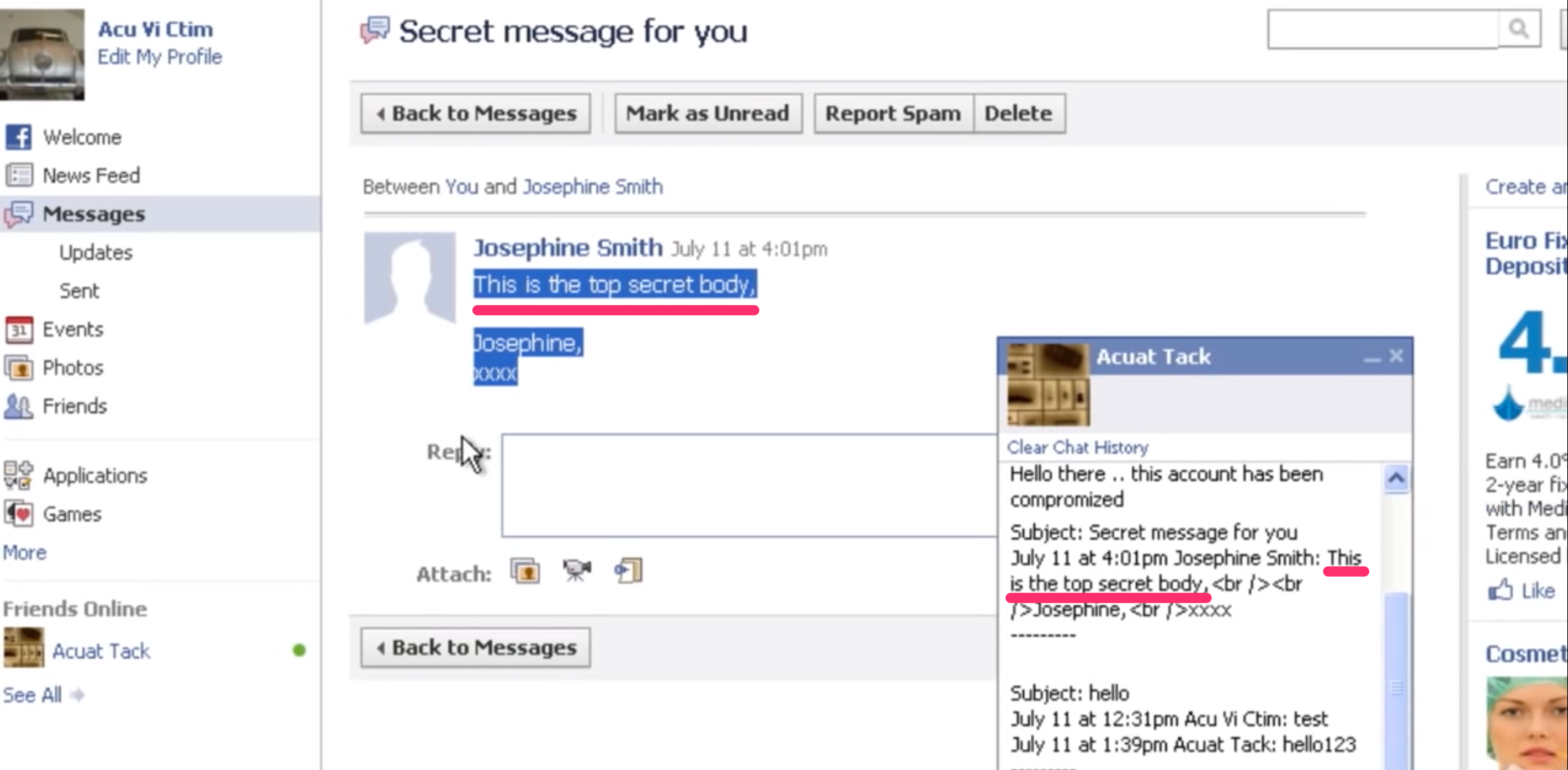 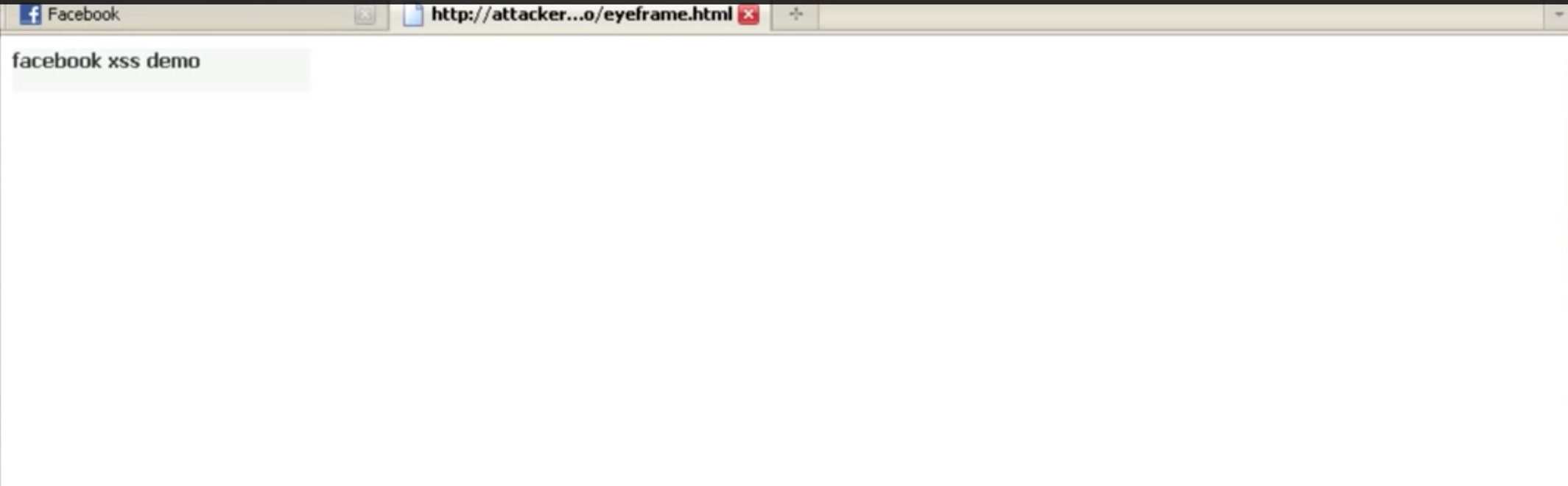 Why XSS detection is hard
Extremely difficult to automate tests for XSS
Often times XSS defense can be bypassed in clever ways
Developers should strive to use 3rd party libraries that are collaboratively maintained
Attacking Users: CSRF (Cross Site Request Forgery)
In cross-site request forgery (CSRF) attacks, the attacker creates an innocuous-looking website that causes the user’s browser to submit a request directly to the vulnerable application to perform some unintended action that is beneficial to the attacker.
Normally, “the same-origin” policy does not prohibit one website from issuing requests to a different domain.
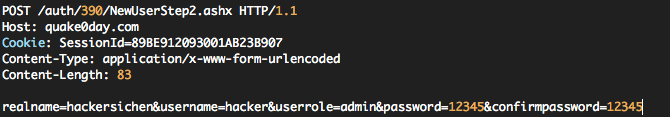 The request performs a privileged action. In the example shown, the request creates a new user with administrative privileges
The application relies solely on HTTP cookies for tracking sessions. No session-related tokens are transmitted else where within the request
The attacker can determine all the parameters required to perform the action. Aside from the session token in the cookie, no unpredictable values need to be included in the request.
Attacking Users: CSRF (Cross Site Request Forgery)
An attacker can construct a webpage that makes a cross-domain request to the vulnerable application containing everything needed to perform the privileged action.
Here is an example of such an attack.
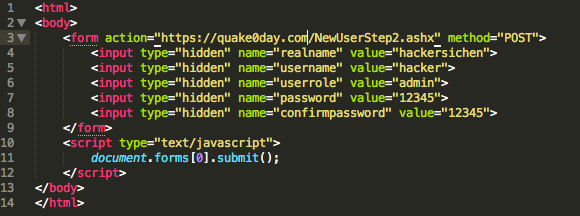 This form will be automatically submitted. When the user’s browser submits the form, it automatically adds the user’s cookies for the target domain. If an admin user who is logged in the vulnerable app visits this web page, the requests is processed within the administrator’s session.
Attacking Users: CSRF (Cross Site Request Forgery)
Cross site request forgery is a trust exploit
The server trusts (wrongly) the browser request of users b/c authentication cookies are supplied
Attacker forces the users browser to take action on their behalf
Clever way to take over web applications
Brute Force Attacks (Password)
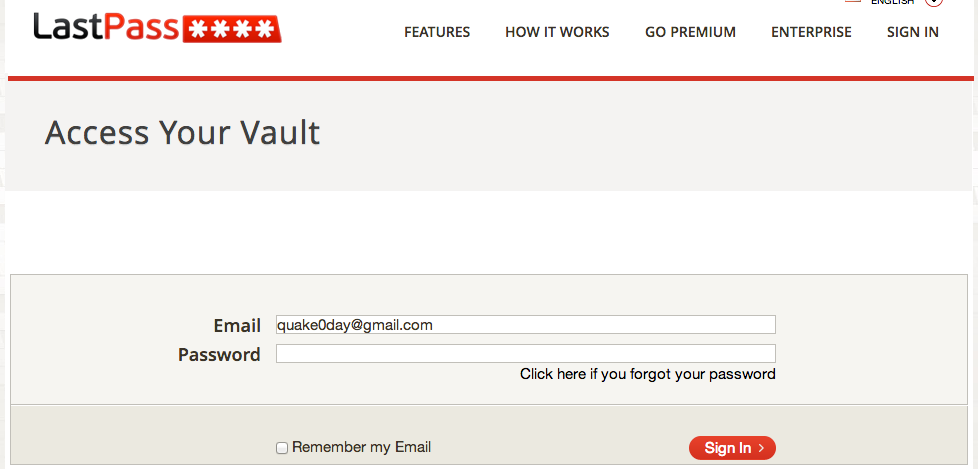 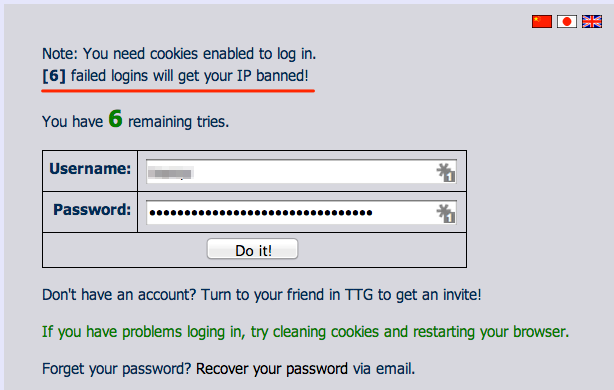 CAPTCHA 
IP rate limiting
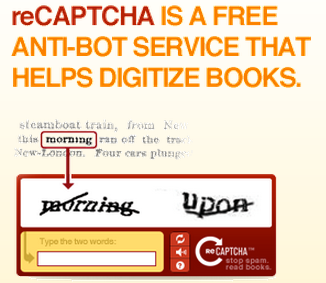 Q & A